GOSUD
steering group meeting
Agenda
Map for 2024
SNO-SSS
German Research Vessel
NOAA
Ferryboxes
SOOP
New format
IODE and GOSUD
Map for 2024:
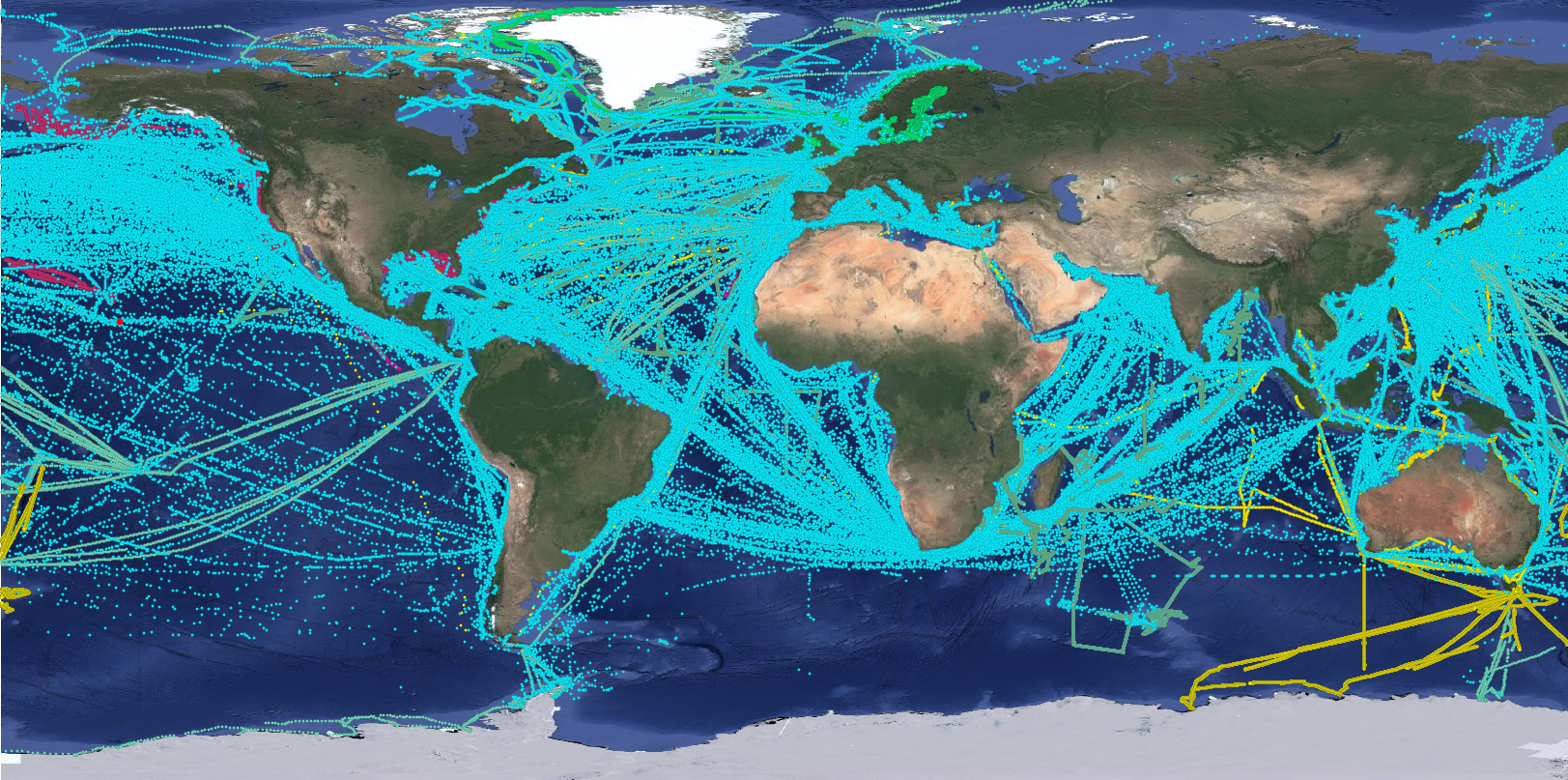 Erddap OSMC - SHIP with sea temp (in database but not exported)
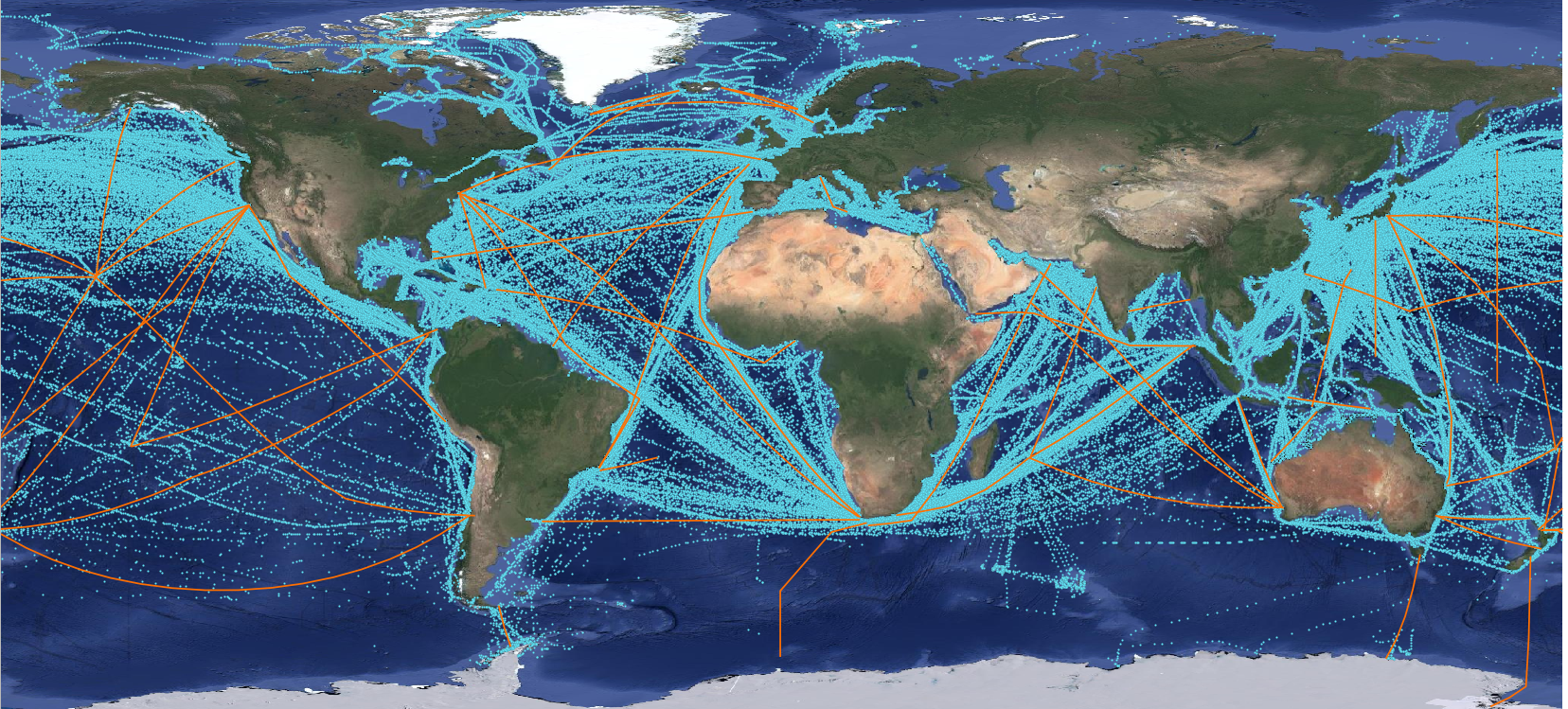 these platforms are not exported - issue has been fixed. These new platforms will be disseminated in GOSUD
Map for 2024 :
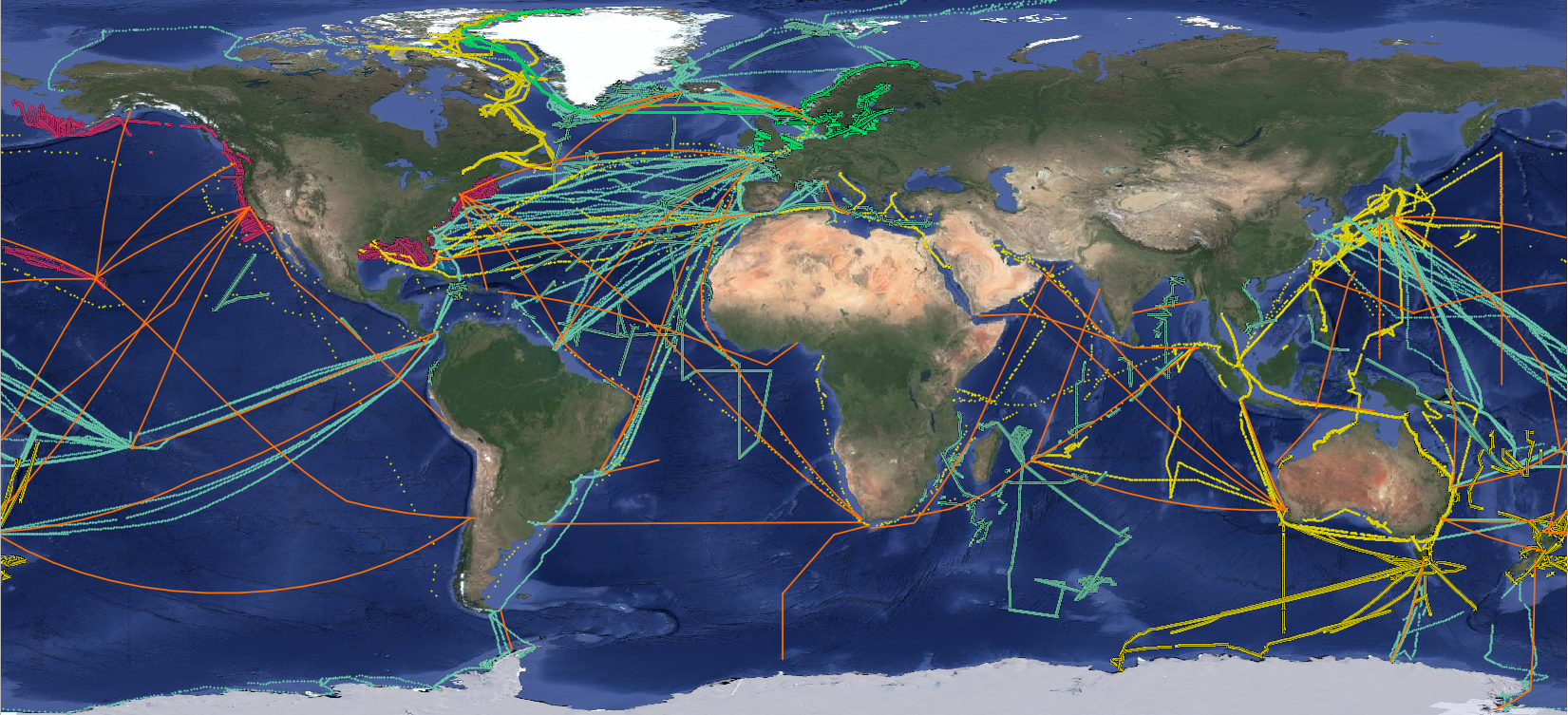 Map for 2024 :
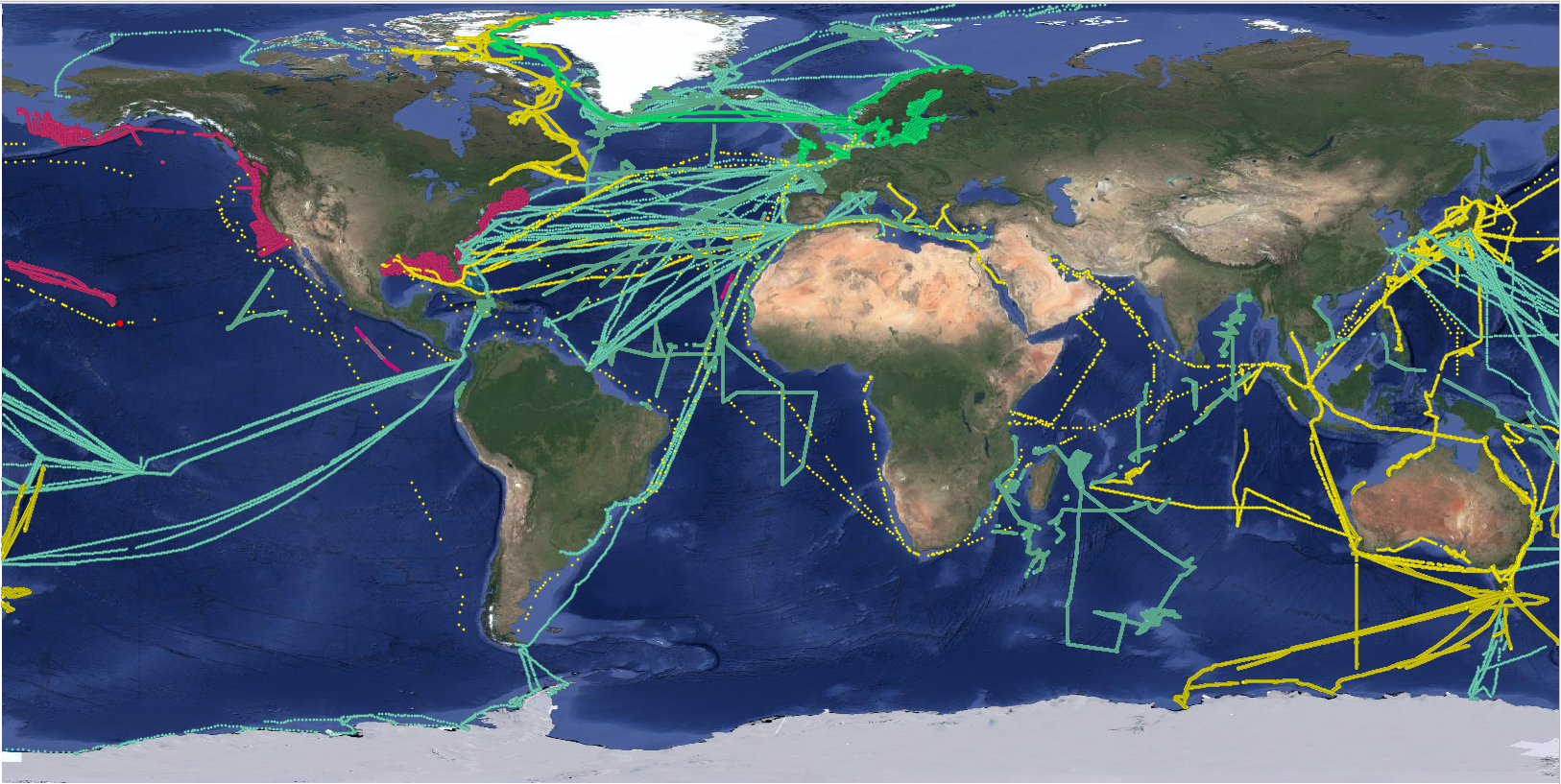 Map for 2024 DBBE, DBBH, DBBT (no DBND):
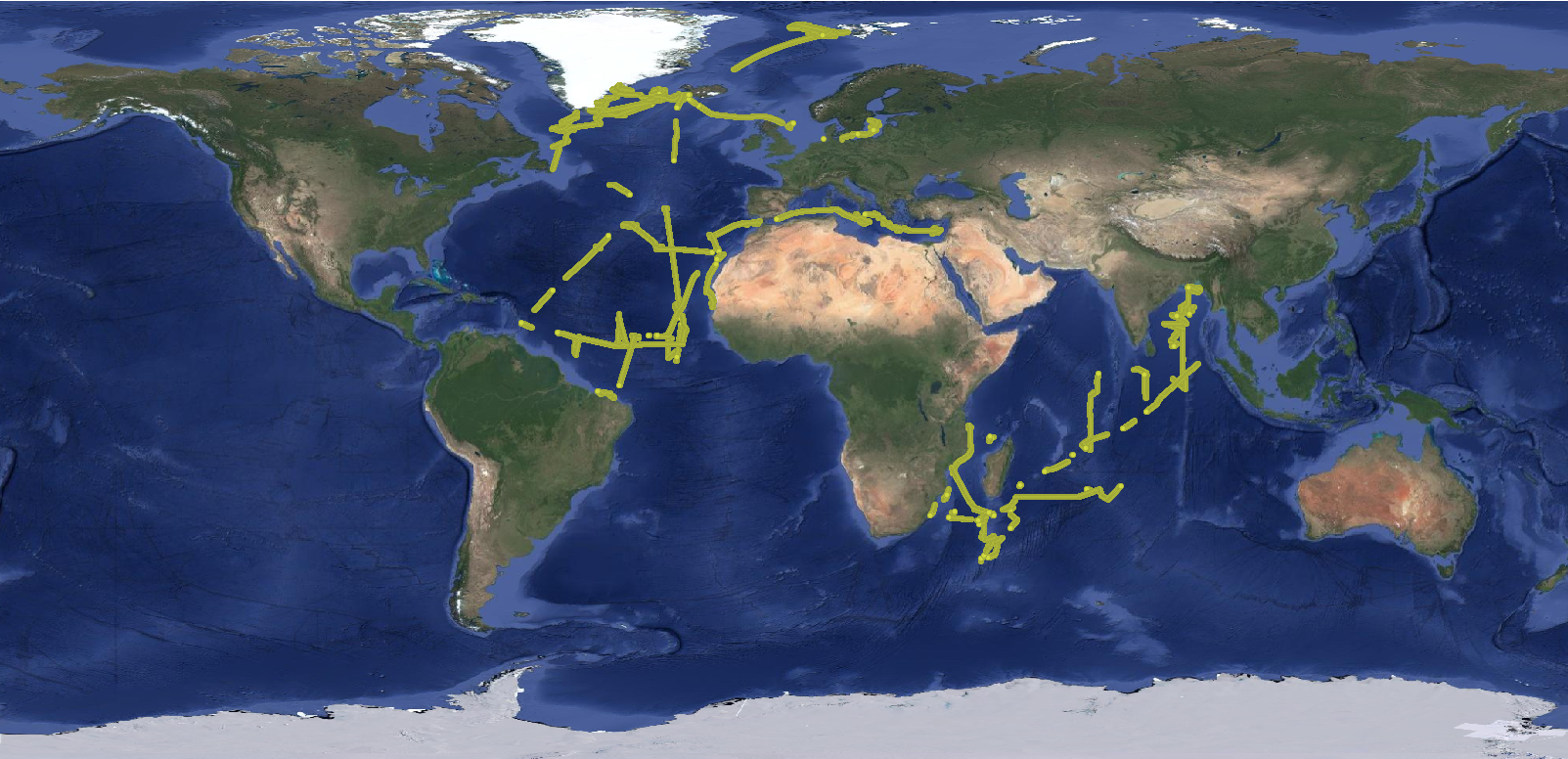 DBND
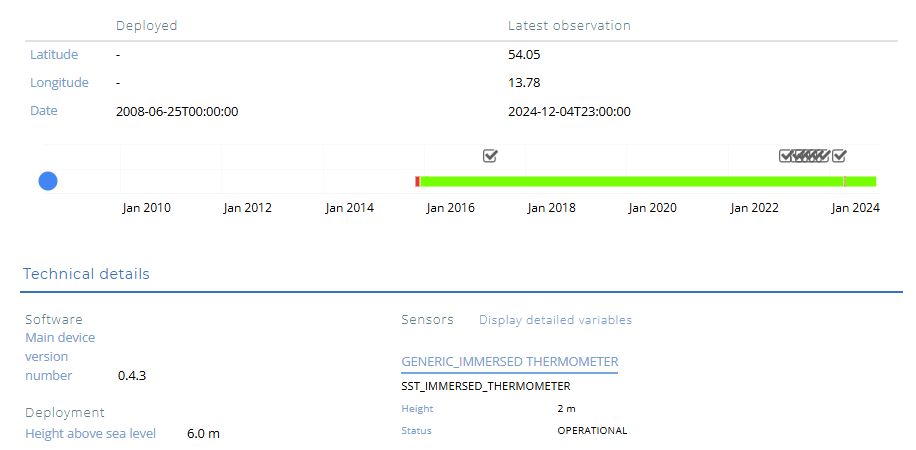 Map for 2024 SNO SSS:
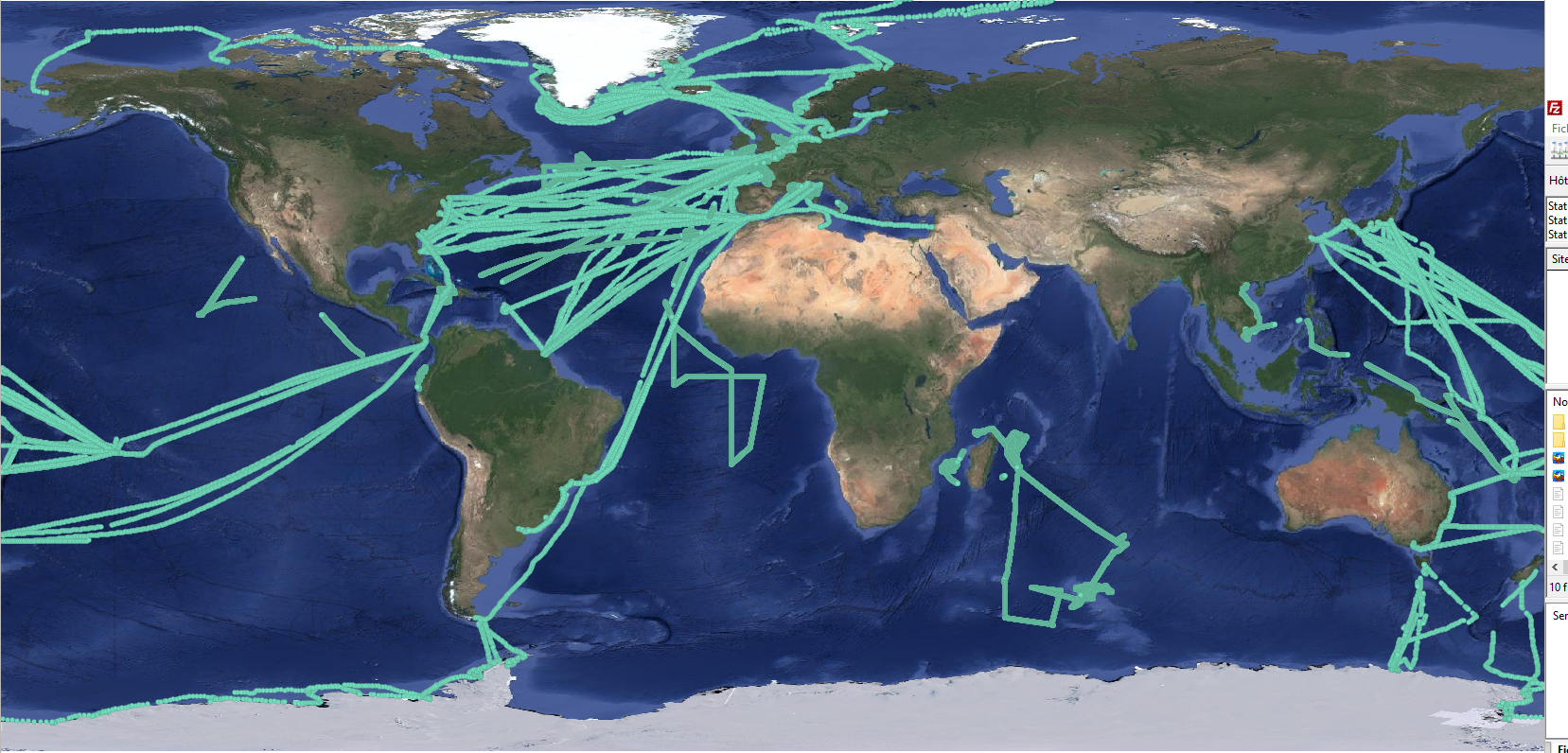 Map for 2024 NOAA:
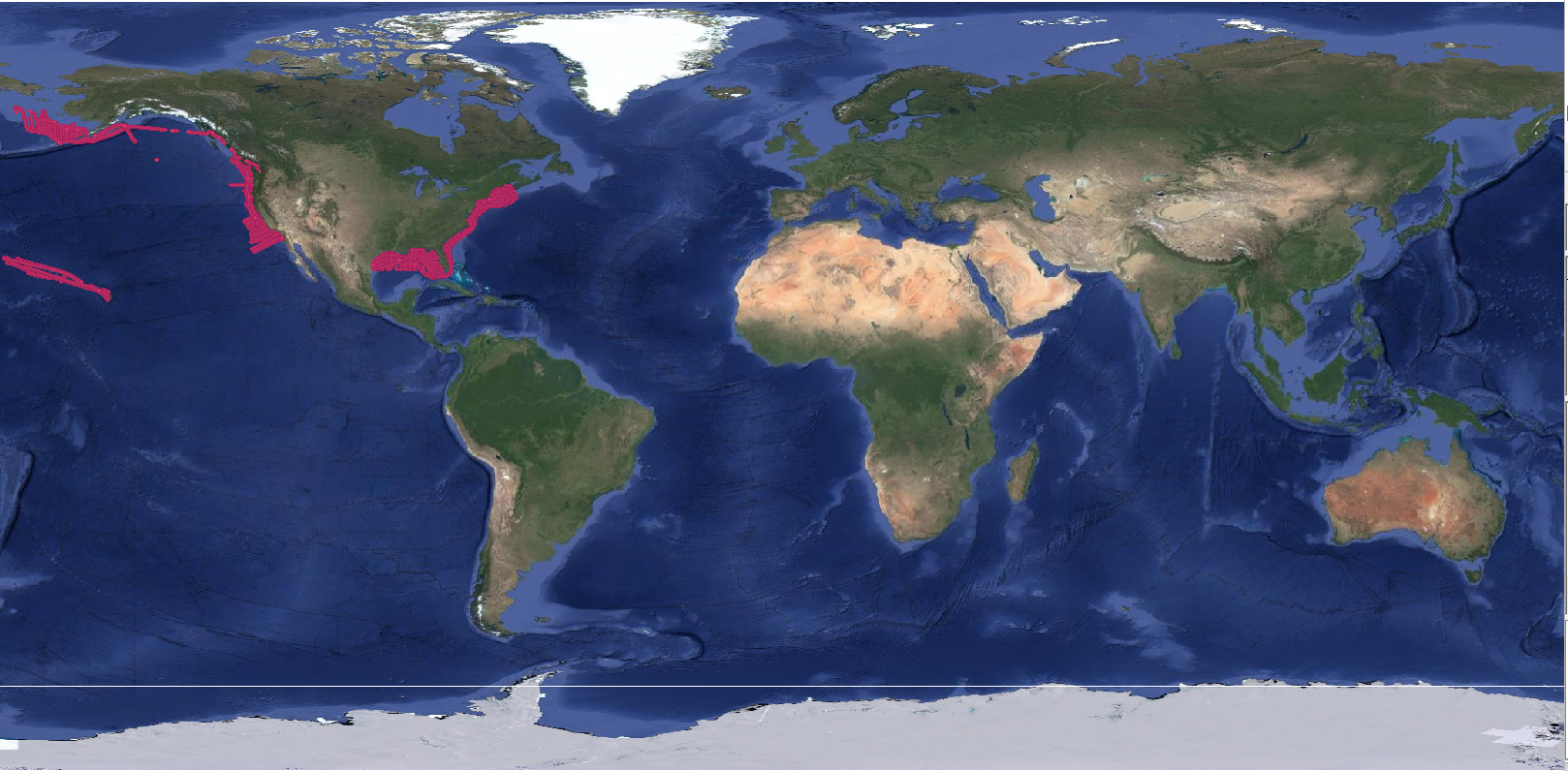 NOAA Research Vessel
WTDO OREGON II
WTEG Reuben Lasker
WTER MALCOLM BALDRIDGE
WTDL PISCES
WTDF HENRY B. BIGELOW
WTEP OCEANOGRAPHER
WTED BELL M SHIMADA
WTEE OSCAR ELTON SETTE
Map for 2024 GTS Trackob:
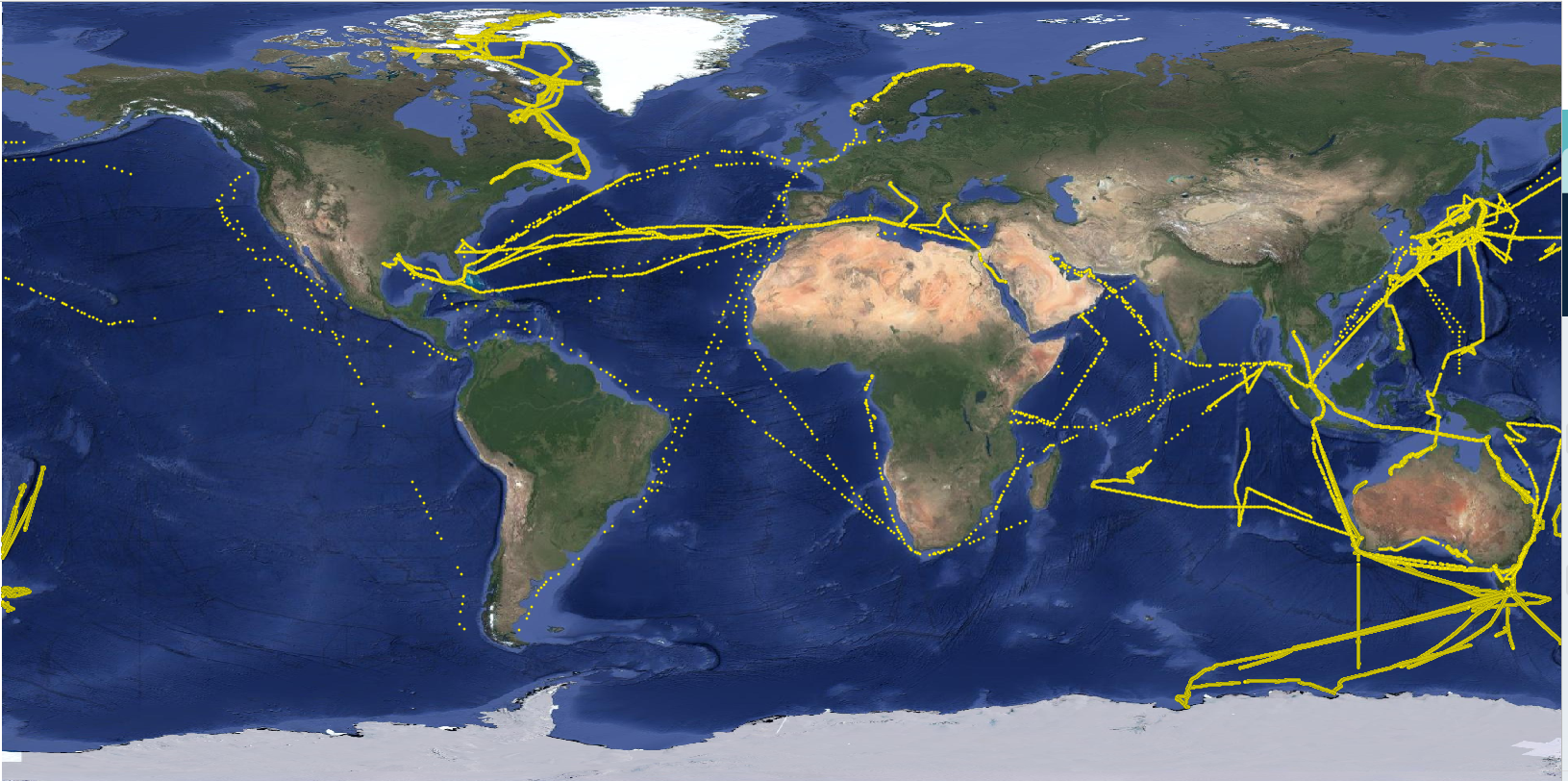 GTS - TRACKOB (✅ => SST Sensor IMMERSION known , SOT-ID)
2ICI4		BRITISH RESOLUTION
6LDRRAL	EUCAWS/NEPTUNE 
7KPB		GENERIC MANUAL ✅
9HA3731	CMA CGM ELBE
C6YT4		QUETZAL ARROW✅
CGDT		AMUNDSEN
DCQP2		ESSEN EXPRESS
DIGX2		MSC LA SPEZIA
DJDS2		LEVERKUSEN EXPRESS
JDSS		HAKUHO-MARU ✅
JPBN		KEIFU MARU✅
KSKM		MAERSK DURBAN✅
LLZY		MS Vesteraalen✅
LMSD		M/S COLOR FANTASY 
UYBWCVN	EUCAWS/NEPTUNE ✅
V7DJ7		STI CONNAUGHT
VLMJ		Investigator✅
VMFR		TURBOWIN+ MANUAL✅
VMIC		NUYINA
VMQ9273	SOLANDER✅
VNCF		CAPE FERGUSON✅
VNSZ		MILOS 500 - YOURLINK 
VRDE7	OOCL Houston✅
VROJ8 	HIGHLAND CHIEF✅
VRRX9	PEARL ISLAND
WDE9586	ENDURANCE✅
WDF9323	OCEAN FREEDOM✅
XJBI		OCEANEX CONNAIGRA✅
XPJ6VHP	GENERIC MANUAL✅
ZMFR		TANGAROA✅
trackob / SBD #100
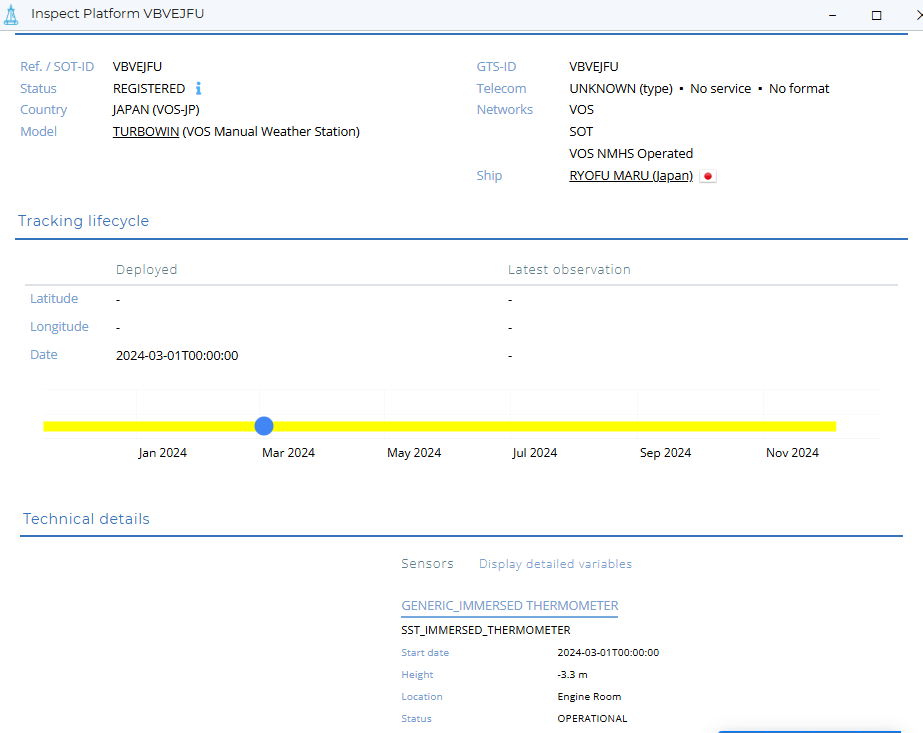 Weather station
SBD #100
SST
FM62 TRACKOB
??
Weather station
weather +
 tsg
SBD #100
SST
FM62 TRACKOB
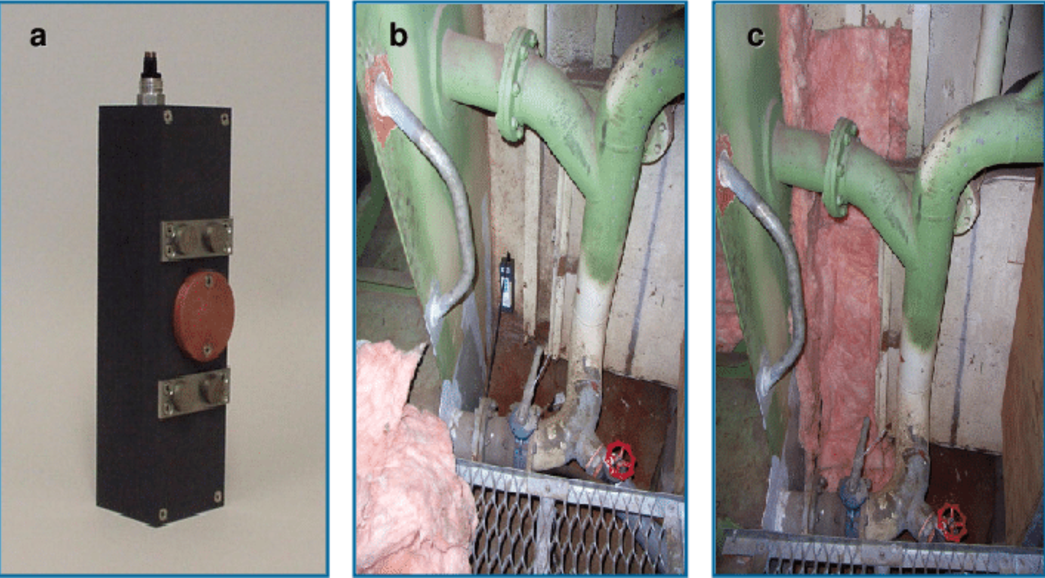 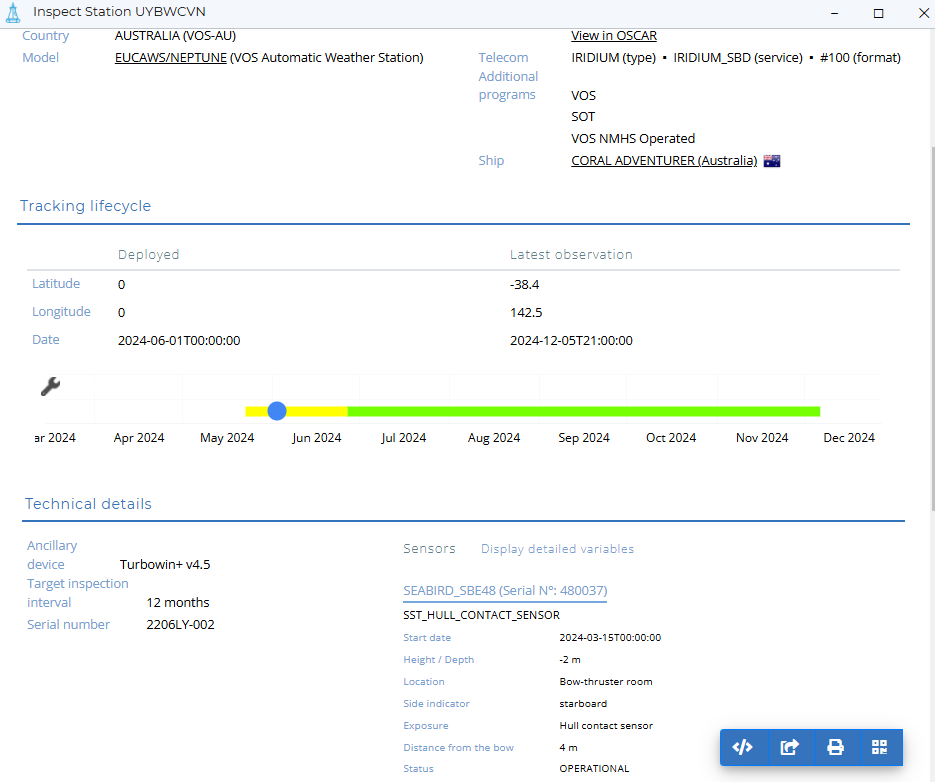 Map for 2024: Ferryboxes
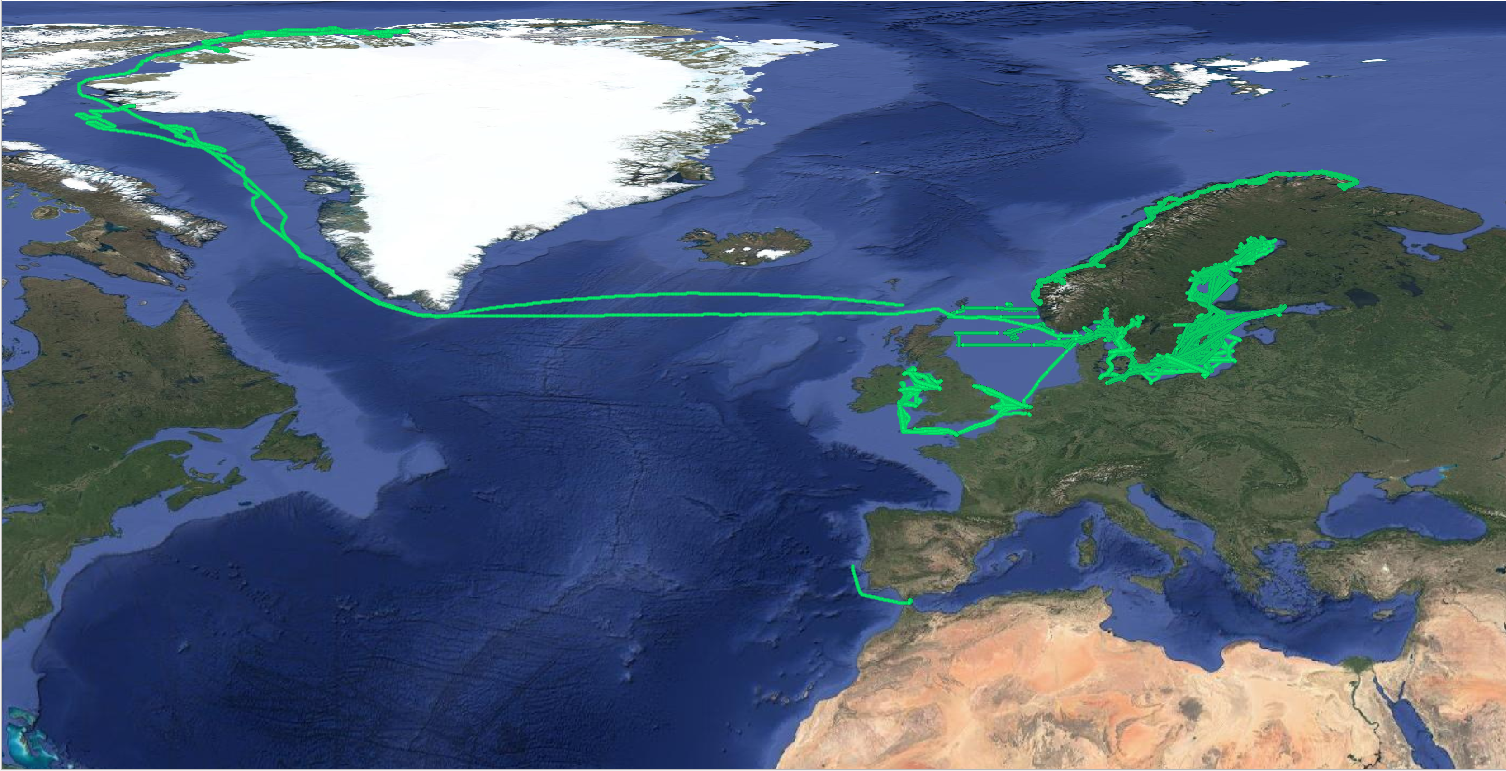 GOSUD for GOSHIP
2024 USA THOMAS G. THOMPSON I08S => no TSG : who should I contact ?
2024 AUS VLMJ =>
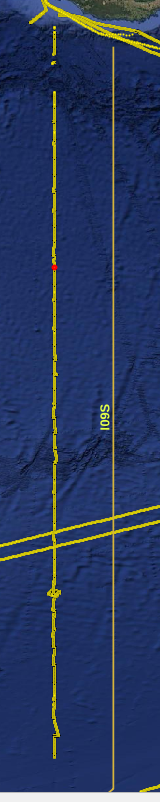 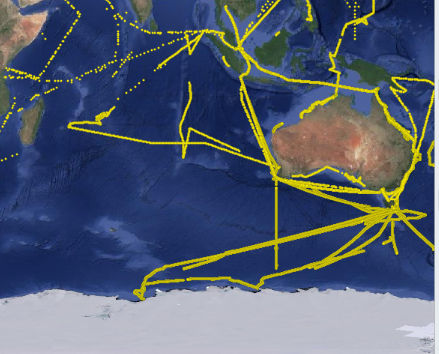 GOSUD format evolution
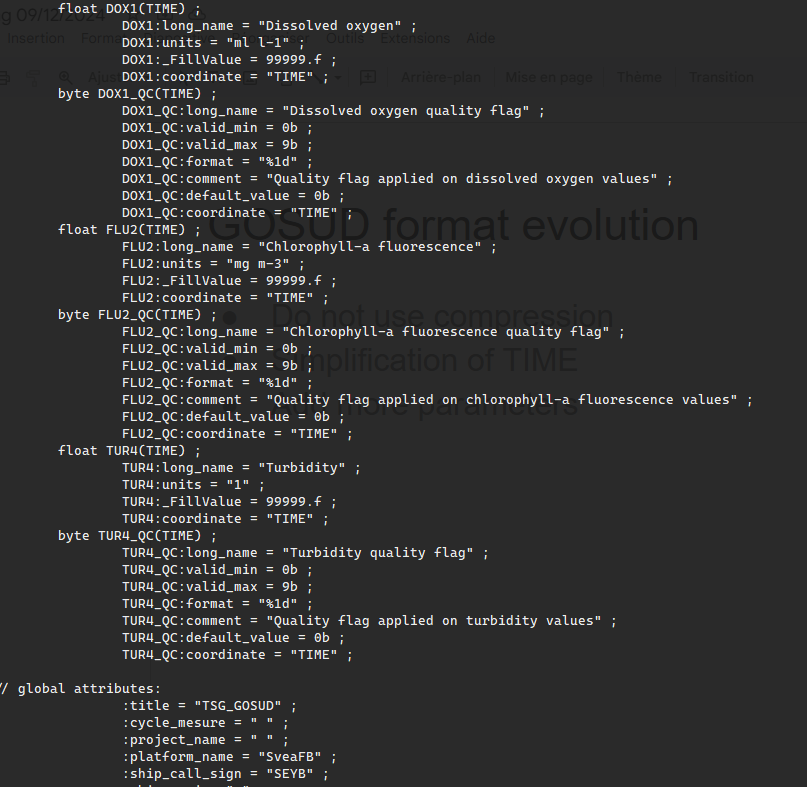 NetCDF 4 classic
no compression (gunzip)
Simplification of TIME
More parameters
Erddap is under configuration
New format will ease the set up of ERDDAP
It should be available within 3 months
	delay due to priority not due to the amount of work

https://erddap.ifremer.fr
GOSUD and IODE
Message from Peter:
Many experts are involved in all three programs, but due to commitments to other well-funded projects, we have limited time to dedicate to these unfunded/volunteer initiatives.
Perhaps a consolidated program encompassing all three could be a more efficient solution. 

=> come to IODE-28 with a concrete proposal. 
=> An alternative is that IODE_28 establishes an inter-sessional working group to discuss this further
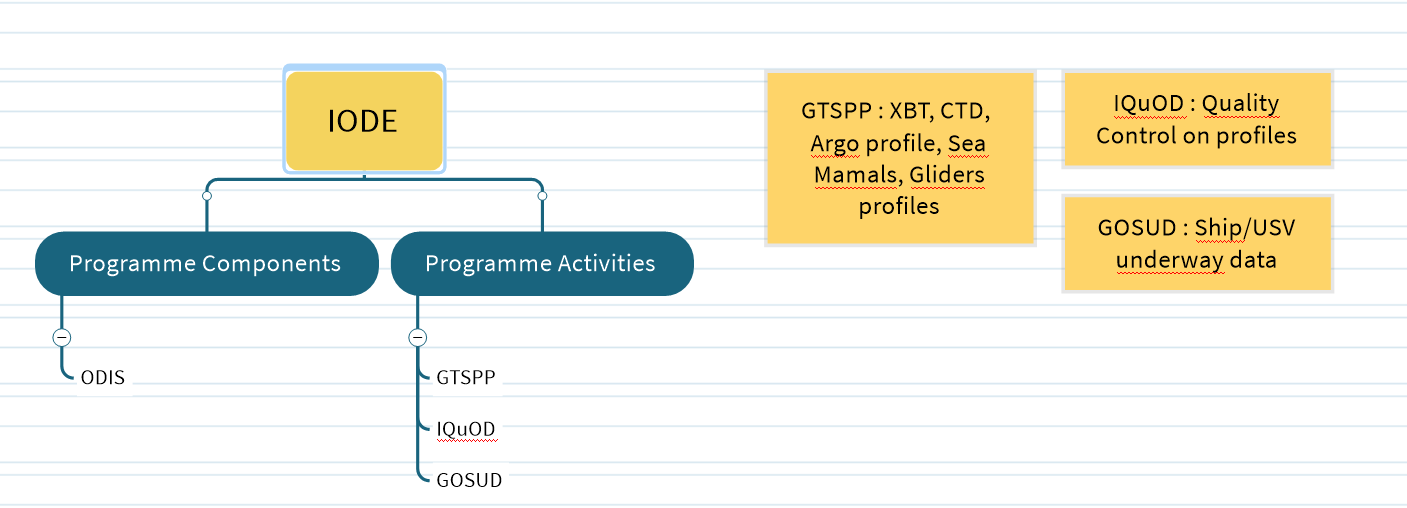 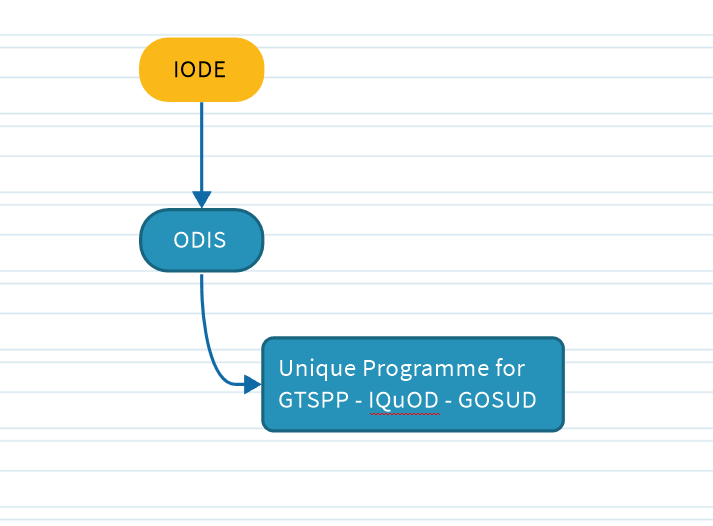 Become an OCG Network
=> OCG Network on its own 
or Integrate in SOOP
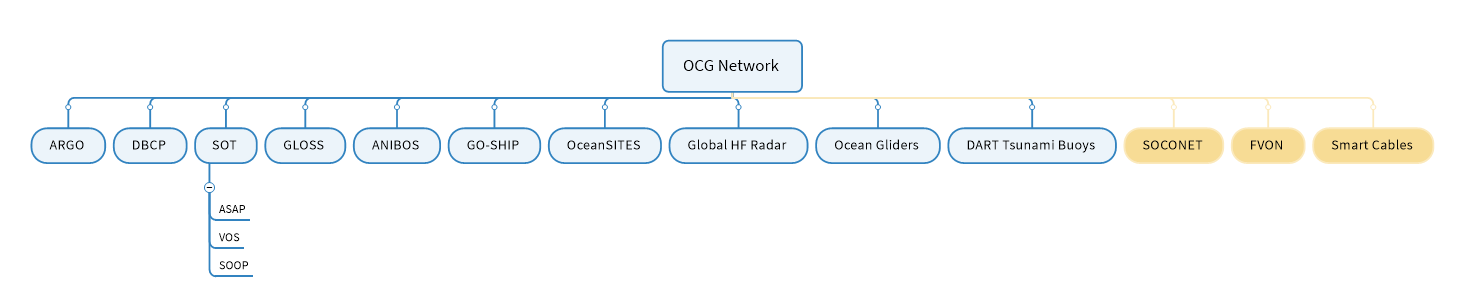